Das Wetter
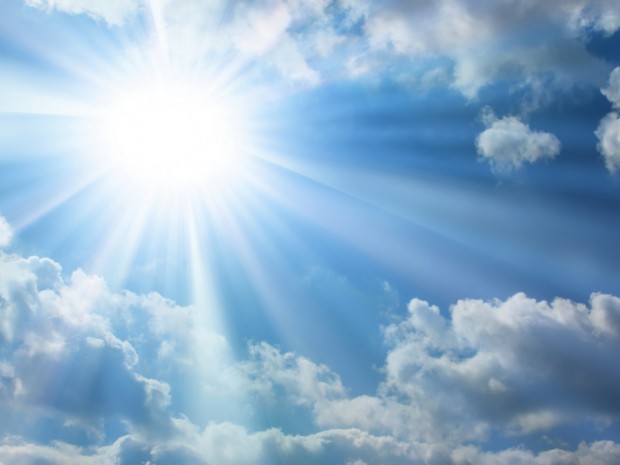 Die Sonne-солнце
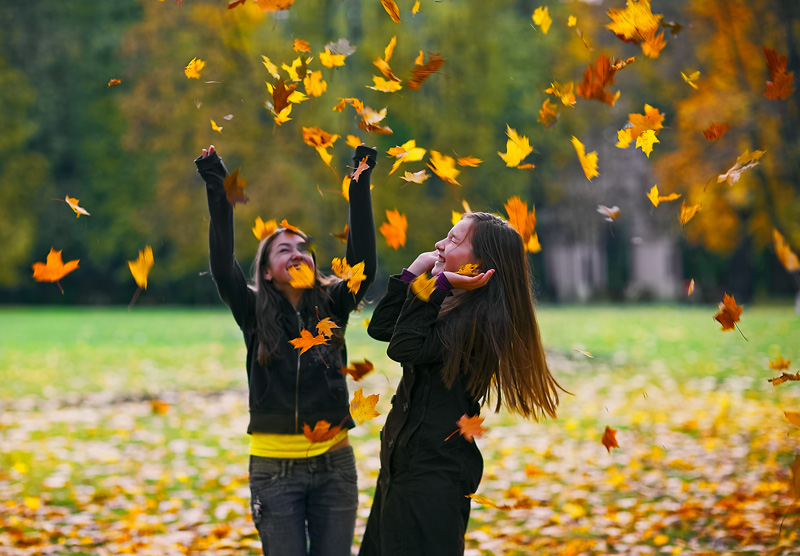 Der  Blātterfall-листопад
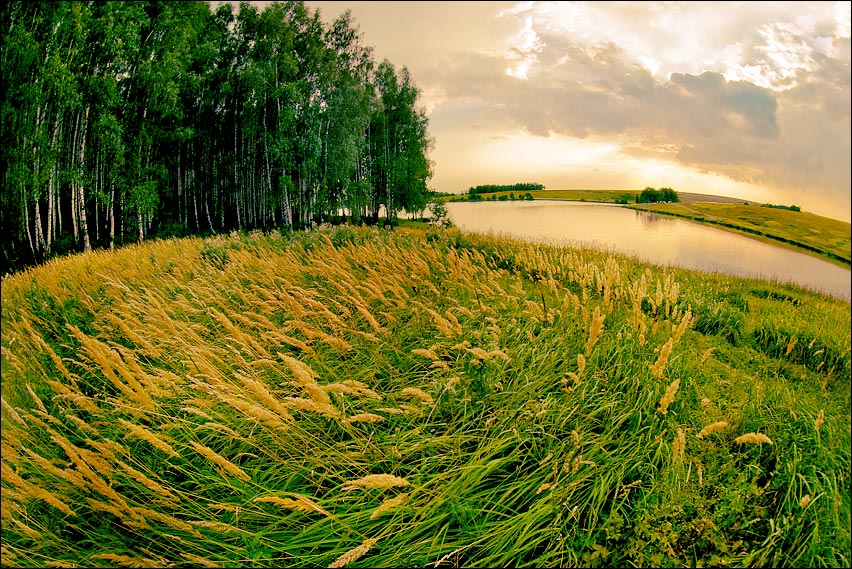 Der  Wind-ветер
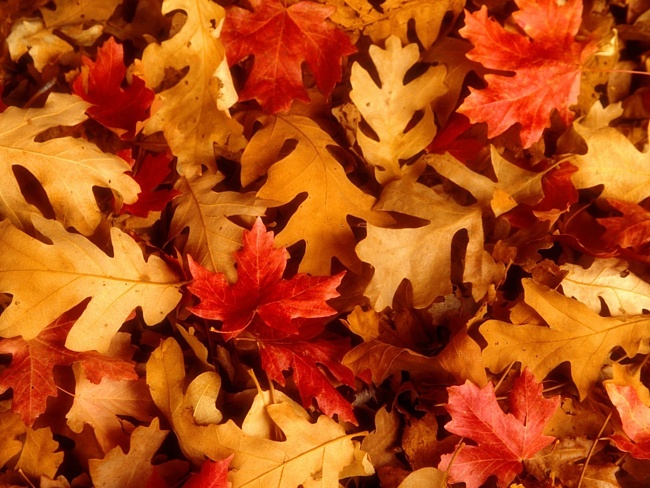 Die Blātter-листья
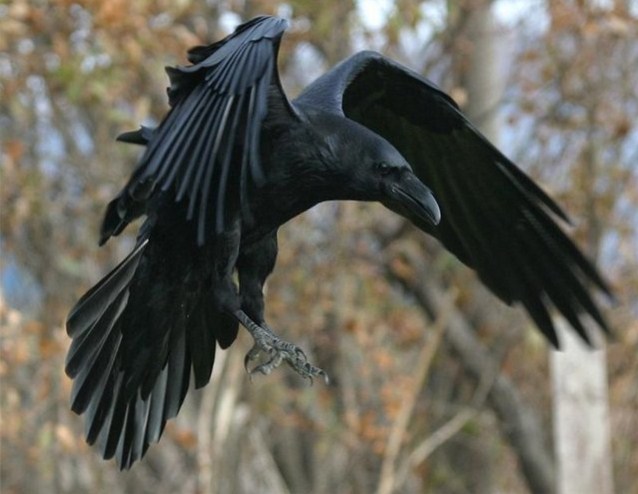 Der  Rabe-ворон
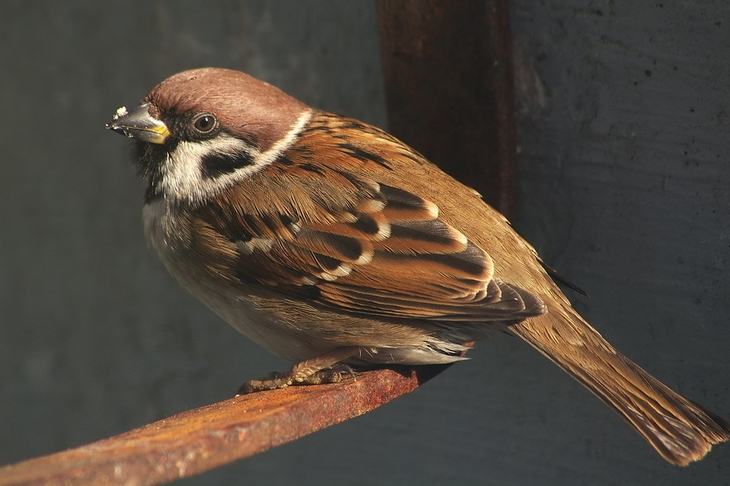 Der  Spatz-воробей
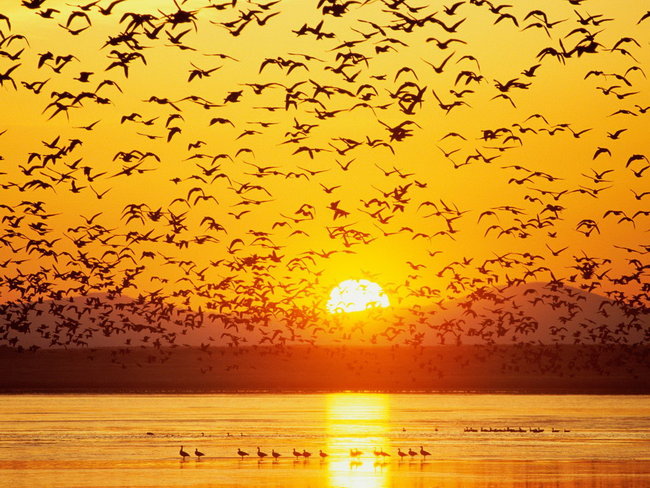 wegfliegen-улетать
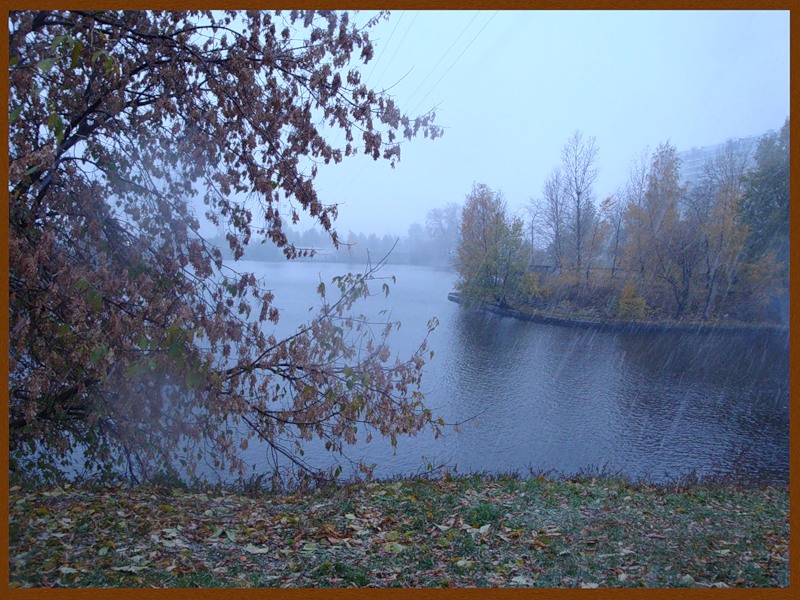 Es regnet-дождь
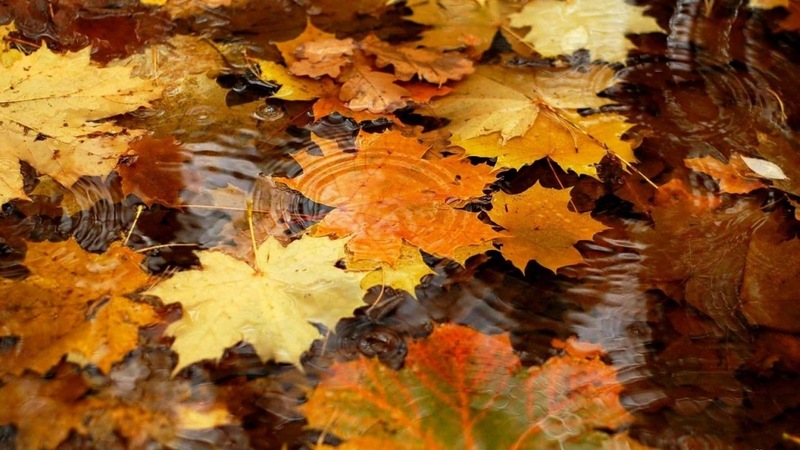 Die Pfutze-лужа
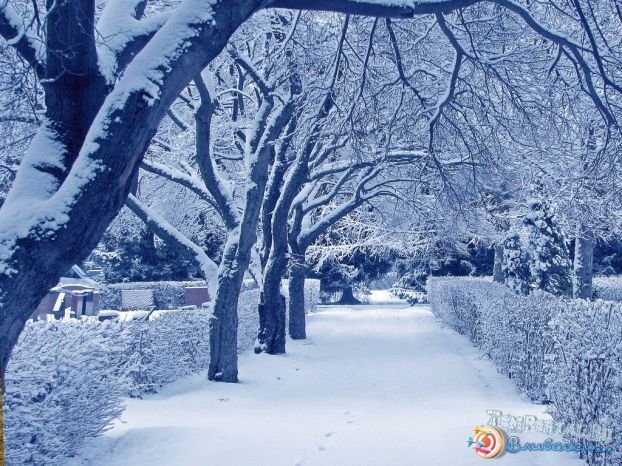 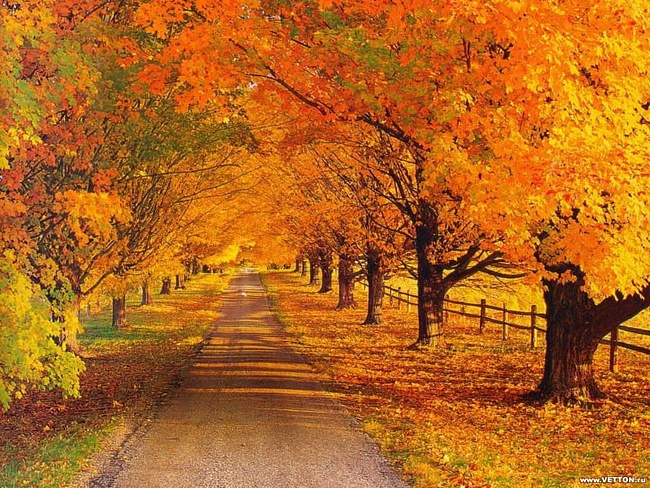 Der  Winter-зима
Der  Herbst-осень
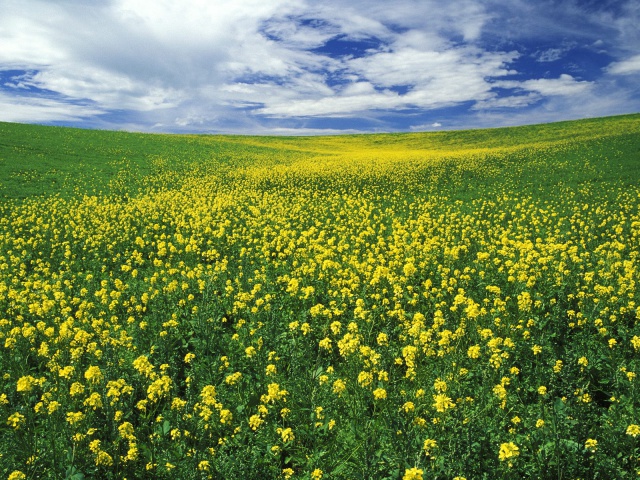 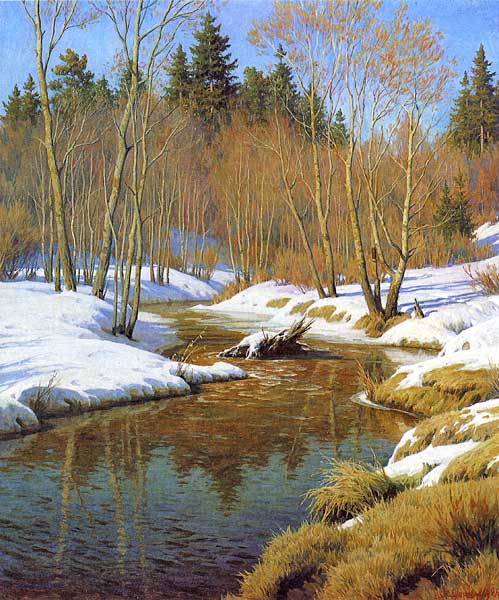 Der  Frühling-весна
Der  Sommer-лето